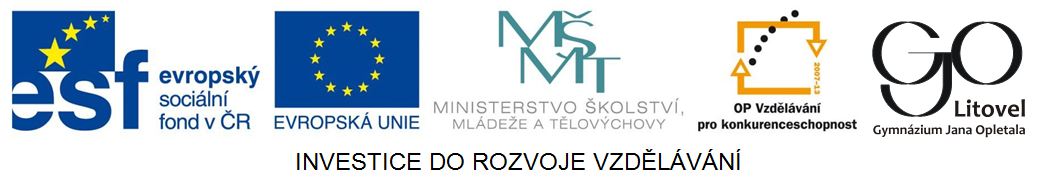 Dýchání, kvašení
DISIMILACE, FERMENTACE
Hu1_12
Dýchání (DISIMILACE)
využívání zásobních látek vytvořených fotosyntézou
při klíčení semen, v neosvětlených částech rostliny
 
C6H12O6 + 6O2 -> 6CO2 + 6H2O + energie
Dýchání - rovnice
Dýchání (DISIMILACE)
buňka
první etapa dýchaní – glykolýza
anaerobní 
glukóza se rozštěpí na kyselinu pyrohroznovou
uvolní se energie 2 molekul ATP
enzymy uloženy volně v cytoplazmě
anaerobní glykolýza
mitochondrie
2ATP
Dýchání (DISIMILACE)
buňka
druhá etapa dýchání - Krebsův cyklus (cyklus kys. citrónové)
proces aerobní
kyselina pyrohroznová se dekarboxiluje, dehydrogenuje, vodík se sloučí se vzdušným kyslíkem .. vzniká tak voda
vzniká 36 ATP
enzymy uvnitř mitochondrií
36ATP
mitochondrie
Krebsův cyklus
Fermentace (kvašení)
starobylý způsob získávání energie
probíhá v anaerobním prostředí 
pouze u nižších organizmů (kvasinky, etc)
z 1 molekuly glukózy energie na 2 molekuly ATP
Fermentace (kvašení)
buňka
1. fáze - glykolýza
jedna molekula glukózy se rozštěpí na kyselinu pyrohroznovou
uvolni se energie dostačující na vznik 2 ATP
fermentace
mitochondrie
2ATP
Fermentace (kvašení)
2. fáze 
alkoholové kvašení 
vzniká ethanol
hlavně u kvasinek
kvašení mléčné
vzniká kyselina mléčná
bakterie
siláž, kyselé zelí